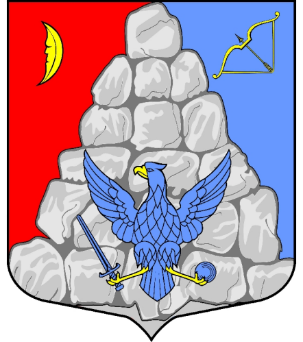 Бюджет для граждан
по проекту решения «Отчет об исполнениибюджета Ефимовского городского поселения за 2020 год
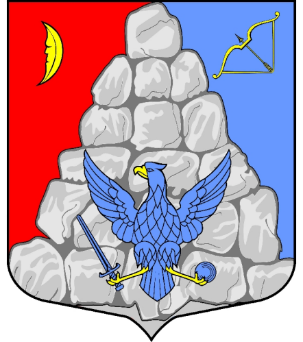 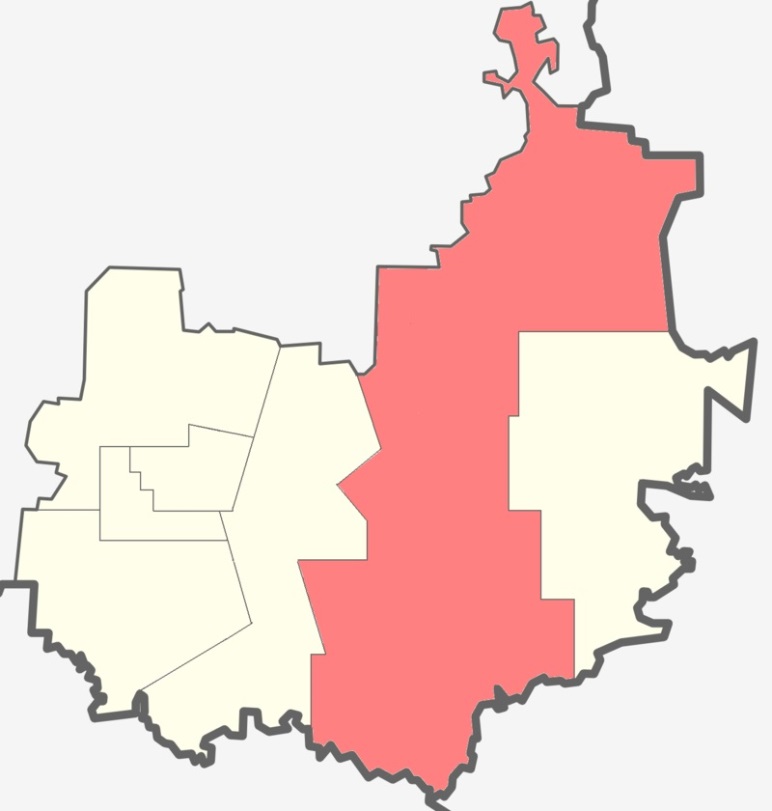 Ефимовское городское поселение –
муниципальное образование в составе Бокситогорского муниципального района
82 населенных пункта
5 588 человек
309,0 тыс. га.
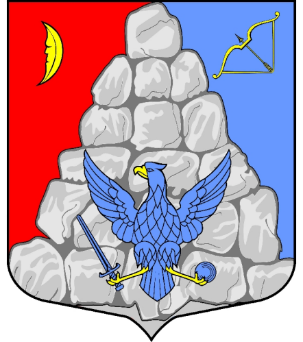 Основные вопросы о бюджете
БЮДЖЕТ - это форма образования и расходования денежных средств, предназначенных для финансового обеспечения задач и функций государства и местного самоуправления
Бюджет бывает:
 - Дефицитный
Если расходная часть бюджета превышает доходную
 - Профицитный
Превышение доходов над расходами с образованием положительного остатка
 - Бездифицитный
Сбалансированный по доходам и расходам бюджет
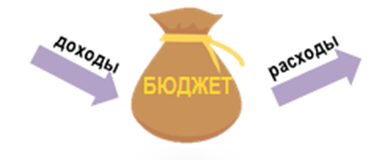 Что такое доходы и расходы бюджета:

ДОХОДЫ БЮДЖЕТА- безвозмездные и безвозвратные поступления денежных средств в бюджет
РАСХОДЫ БЮДЖЕТА - выплачиваемые из бюджета денежные средства по приоритетным направлениям расходования
Основные характеристики бюджета на 2020 год
(План)
Общая сумма расходов 282 326,4 тыс.руб.
Общая сумма доходов  279 948,8 тыс.руб.
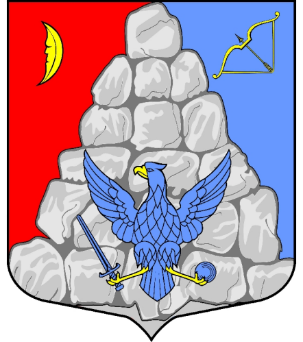 Бюджет Ефимовского городского поселения
Доходная часть за 2020 год
285 920,5 тыс. руб.
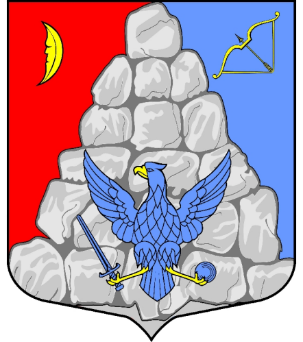 Собственные доходы поселения
26 407,4 тыс. руб.
Налоговые доходы 
22 132,6 тыс.руб.
Неналоговые доходы 
4 274,48 тыс.руб.
10 545,2 тыс. руб.
1 286,0 тыс.руб.
По сравнению с АППГ (аналогичным периодом прошлого года)  поступление налоговых и неналоговых доходов уменьшилось на 9 259,2 тыс. руб., или на 25,96 %
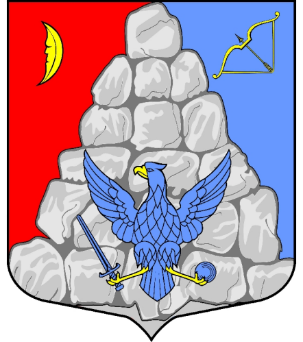 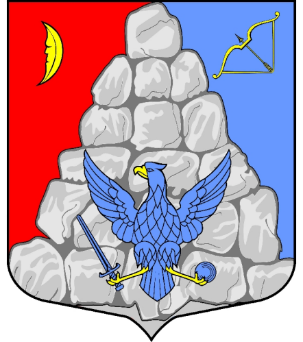 Исполнение доходной части бюджета
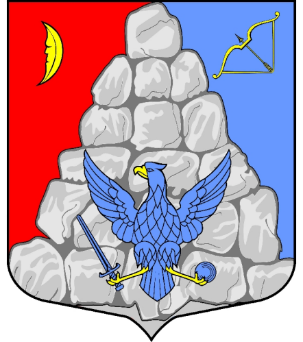 средства бюджета Ленинградской области – 91 144,3 тыс. руб.
Средства федерального бюджета – 100 036,0 тыс. руб. (включая средства фонда содействия реформирования ЖКХ)
Средства бюджета Бокситогорского муниципального района – 62 617,6 тыс. руб.
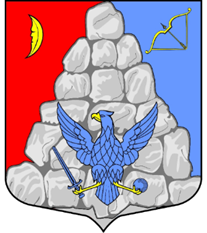 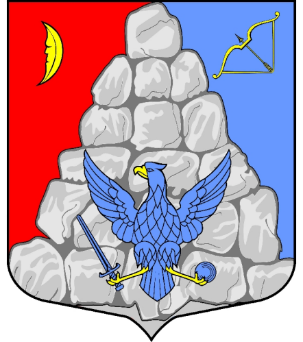 Бюджет Ефимовского городского поселения
Расходная часть за 2020 год
302 176,4тыс. руб.
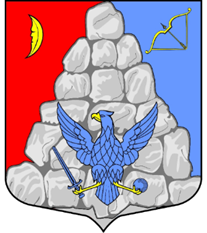 Исполнение расходной части бюджета
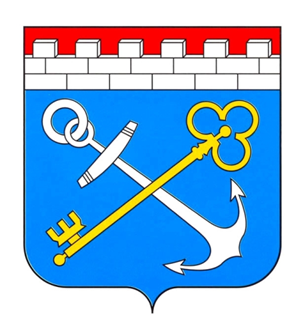 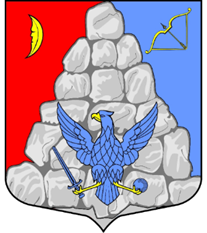 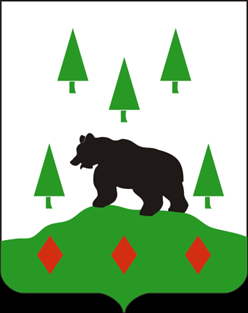 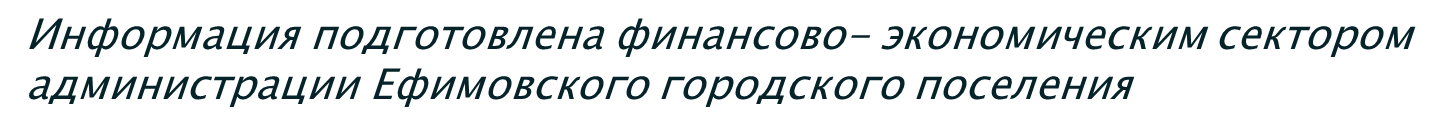